Dynamic Partitioning Windows Server
Davis Walker
Software Development Lead
Windows Kernel Team
Microsoft Corporation
Agenda
Dynamic Hardware Partitioning Defined
Windows Server 2008 Support
Hot-Add and Hot-Replace Flows
Platform Support Implications
Driver Support Implications
Tools and Testing
Demo
Call to Action and Resources
What Is Dynamic Hardware Partitioning?
Modification of processor, memory and I/O resources in a system, at runtime
Benefits
Flexibility and RAS in server management
Primary target is partitionable servers
Creative possibilities like spare cores exist
Envision massively multi-core world
Up-sell some cores
Keep cores available in case of failure
Hardware Partitionable Server
…
…
Core
Core
Core
Core
Memory
Memory
Cache
Cache
…
…
Core
Core
Core
Core
Memory
Memory
Cache
Cache
Service Processor
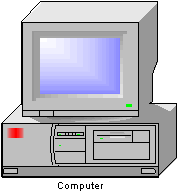 IO Bridge
IO Bridge
IO Bridge
IO Bridge
. . .
. . .
. . .
. . .
Partition Manager
PCI Express
Example Hardware Partitionable Server
Partition Manager provides the UI for partition creation and management
Service Processor controls the inter processor and IO connections
Partition Units connect together to create partitions.
Each partition is isolated, and runs a separatecopy of the OS
Why Is This Important?
High-end systems have the support today
Server consolidation increases the importance of uptime and reliability
Multi-core drives RAS requirements into the mainstream
Scenario 1:  Capacity on Demand
Business purchases a low-end server, and can upgrade as the business grows
Scenario 2:  Failure management
Predictive analysis allows replacement before catastrophic failure
Windows Server 2008
Hot-Add
Processors
Limited support for I/O APICs
Memory already supported – this completes the package
Hot-Replace
Online migration – NOT a remove then add
Processors and Memory
Limited to x64 Datacenter and Itanium SKUs
Non-Support In Windows Server 2008
Hot-Remove
Processors:  Removal slightly more difficult than add
Memory:  Very hard – physical memory can be reserved by drivers
I/O Migration
Multi-path, etc, can fill the gap
Management
We provide interfaces, system builder must provide management application
No plan of record for these
How This Works
Moderate detail on design flow
Contact us for full technical details
Goal is to prompt the questions
Is this an interesting feature for my platform?
How would I build a system to integrate?
What system-specific software and firmware do I need?
How does this feature affect my driver?
Hot-Add Processor FlowFirmware description
“It’s just hot-plug”
Processors described in ACPI namespace
Notification of arrival uses standard ACPI mechanisms
OS needs boot-time preparation
Maximum processor count is important
NUMA nodes must be described at boot
Requires MADT and SRAT description
Hot-Add Processor FlowInitiation
Initiated by the global system partition manager
Partition unit is electrically connected, if necessary
GPE sent to partition
Corresponding _Lxx method
Adds or changes the state of namespace
Issues a Notify to report the change
Hot-Add Processor FlowDiscovery and start
Namespace devices found by ACPI driver
APIC ID discovered through _MAT
Proximity domain found through SRAT
Processor reported to the kernel
IPI sent to start up the processor
Processor is added as a scheduling target
Hot-Add Processor FlowNotification
Drivers synchronously pre-notified
Processor started
Drivers synchronously post-notified
Asynchronous PnP notification sent to drivers and applications
Firmware notified of completion
Hot-Add Processor FlowLoad balancing
Modification of process affinity
System and svchost processes by default
Others need to opt-in
Device resource rebalance
Spreads interrupts across all processors
Hot-Replace FlowPredictive analysis and management
Designed to save hardware experiencing soft errors
WHEA is a great vehicle for this
Error records from a variety of errors
Can be captured by management application
Supports error thresholds
Management application initiates replace
Not included in Windows Server 2008
Demo provides an example
Hot-Replace FlowDescription
Partition Unit described in firmware by a module device (ACPI0004)
Replace is of “target” module for “spare”
Spare module includes _DSM
Identifies it as a spare – not hot-added
Otherwise, description is identical to add
_MAT, _CRS, etc
Hot-Replace FlowSpare suitability
Spares assume the role of target
Must be equivalently configured
Thread/core relationships
Cache relationships
NUMA relationships
Superset spares supported
Modeled as a replace followed by an add
Hot-Replace FlowInitiation
Similar to add
Spare is electrically connected (if necessary)
GPE causes _Lxx to report new namespace
Spare found, firmware notified of completion
ReplacePartitionUnit called
Win32 call in the partition
Remotability not supported (WMI, etc)
Takes device instances for target and spare modules
Hot-Replace FlowIdentification
Modules queried for processors and memory regions involved
Spare module firmware validation
Is the spare valid for the target module?
Plug-in driver loaded
Firmware assist while the system is quiesced
Abstracts system details – can memory be copied with hardware?
Hot-Replace FlowMigration
Passive memory migration
System is quiesced
Devices sent S4 IRPs
Processors rendezvoused
Processor swap
Migration of memory not copied above
Chipset reconfiguration
Spare assumes target memory addresses
Un-quiesce
Platform Design Challenges
Physical connection is hard
There might be chipset routing to be updated
System not quiesced for a hot-add
Spare cores can still use the support
Memory replacement must be designed in
Hardware memory mirroring
Memory address remap capability
Processors are much easier
Platform Design Implications
Management solution
BMC integration
Management application in-partition
Windows does not provide this
Flows involve many firmware contracts
Contact us for complete spec
Dynamic Hardware Partitioning Logo “Attribute”
System must support the suite of technologies for DHP logo
Driver IssuesProcessor Count Awareness
Static processor count assumptions?
KeNumberProcessors deprecated
Per-processor data structures
Array index based on processor number
Load balancing with thread/DPC affinitization
Solutions
KeQueryMaximumProcessorCount()
KeQueryActiveProcessorCount()
KeRegisterProcessorChangeNotification()
Failable pre-notification for allocation
Post-notification before code runs
Driver IssuesPnP and power transitions
Rebalance
Support and test IRP_MN_STOP_DEVICE
An old rule, but previously rarely used
S4 power transitions
New for Itanium
Tests to exercise exist, even without system support
Driver IssuesTools and Testing
PnPcpu
WDK tool for simulating hot-add processor
Finds processor count dependencies
Exercises rebalance, notification
Pnpdtest – Rebalance test in WDK tools
Logo tests in the DTM
Pnpcpu
Pseudo-S4
Test your device with hibernate
Dynamic Hardware Partitioning And Server Device Drivers
Server-qualified Drivers must meet  Logo Requirements related to
Hot Add CPU
Resource Rebalance
Hot Replace “Quiescence/Pseudo S4 “
Reasons
Dynamic Hardware Partition-capable  (DHP) systems will become more common
Customer may add arbitrary devices to those systems
This is functionality all drivers should have in any case
Server-qualified Drivers must pass these Logo Tests
DHP Tests 
Hot Add CPU
Hot Add RAM
Hot Replace CPU
Hot Replace RAM
Must test w/ Server 2008 “Datacenter”, not Vista
4 Core, 1 GB system required
Simulator provided, an actual partitionable system not required
demo
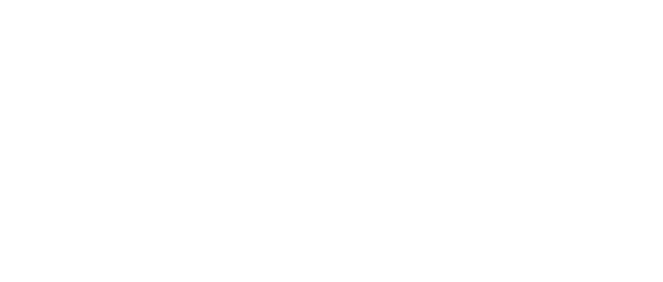 Dynamic Hot ReplaceNEC Express5800
NEC Express5800/1320
Reliability and Performance through the fusion of the NEC A3 chipset and the Dual-Core Intel® Itanium® 2 processor
Supercomputer-class Performance
Scalable performance powered by the Dual-Core Intel® Itanium® 2 processor
Very Large Cache Architecture
Dedicated Cache Coherency Interface
Outstanding Flexibility and Operability
Investment protection: Easy migration to future processors
Resource virtualization through floating I/O
Superb Windows Server support and rich scale-up application lineup
Superior standard chassis configuration:Small footprint and highly scalable I/O
Call To Action
Build systems that take advantage of these features!
Read the detailed flow specification
Contact us for a copy
Test your driver for compliance
Tools are available in the WDK
Logo testing will exercise the behavior
These scenarios will affect your driver
Additional Resources
Tools and Builds
Windows Server “Longhorn” Beta 3
WDK http://www.microsoft.com/whdc/devtools/wdk/default.mspx
Web Resources
Links http://www.microsoft.com/whdc/system/platform/server/dhp.mspx
Logo http://www.microsoft.com/whdc/winlogo/hwrequirements.mspx
Related Sessions
SVR-T326 WHEA Systems: Design and Implementation
Stay right here
Questions and Comments:
Dpfb @ microsoft.com
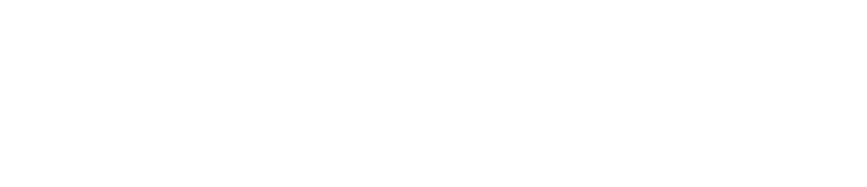 © 2007 Microsoft Corporation. All rights reserved. Microsoft, Windows, Windows Vista and other product names are or may be registered trademarks and/or trademarks in the U.S. and/or other countries.
The information herein is for informational purposes only and represents the current view of Microsoft Corporation as of the date of this presentation.  Because Microsoft must respond to changing market conditions, it should not be interpreted to be a commitment on the part of Microsoft, and Microsoft cannot guarantee the accuracy of any information provided after the date of this presentation.  MICROSOFT MAKES NO WARRANTIES, EXPRESS, IMPLIED OR STATUTORY, AS TO THE INFORMATION IN THIS PRESENTATION.